职教高考新实践专题篇
政治
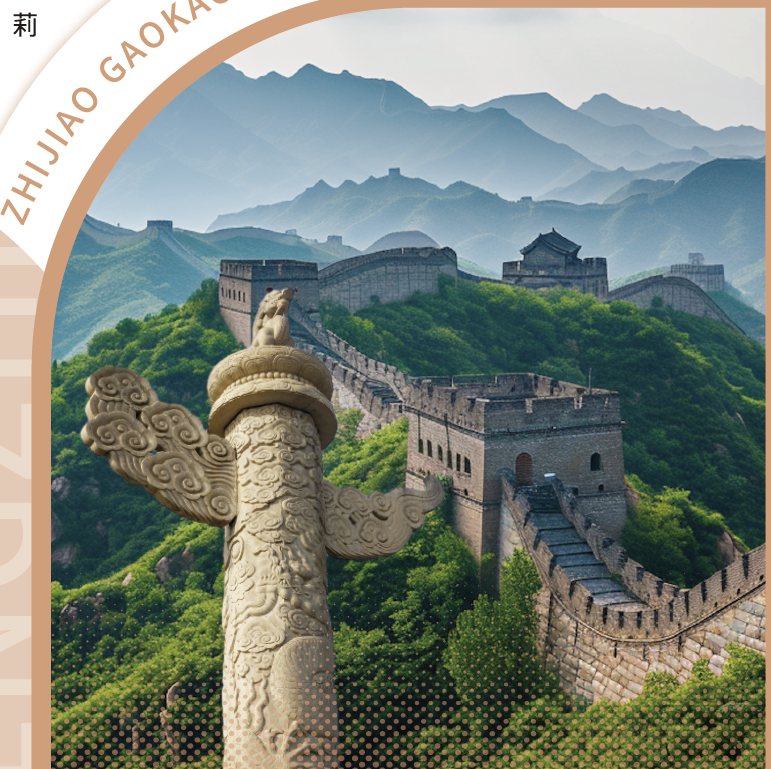 主　编　邓绍艺　
沙开梅 
王洪碧
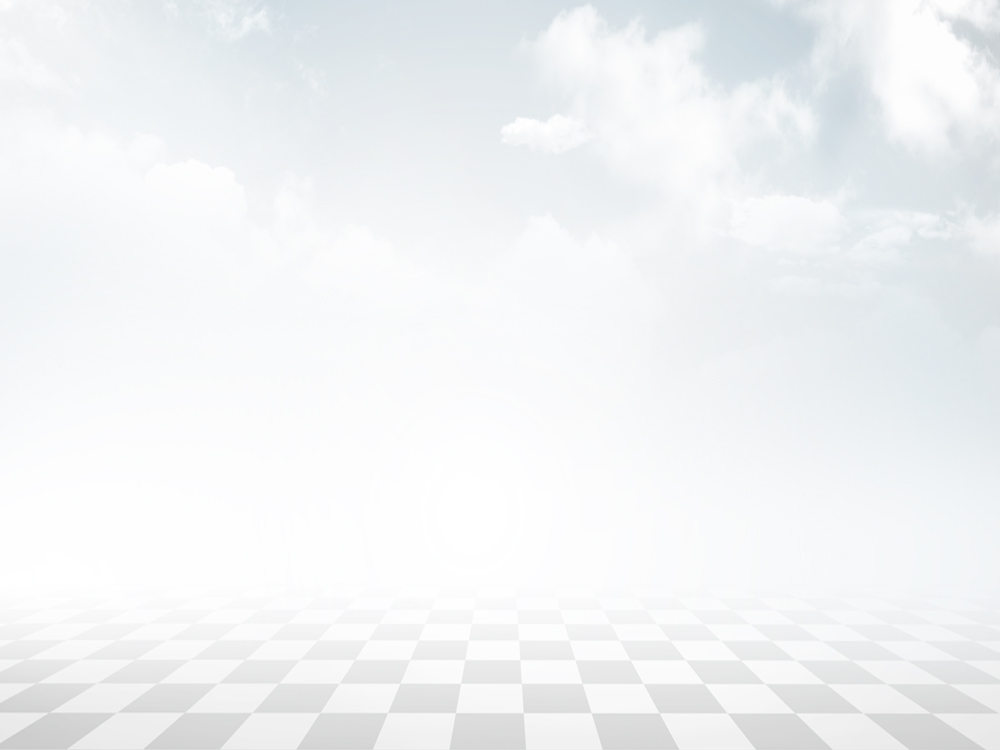 第二单元
践行职业道德
目录 CONTENTS
增强职业道德意识
01
02
在工作中做合格建设者
03
弘扬劳动精神、劳模精神、工匠精神
提升职业道德境界
04
第二单元测试卷
05
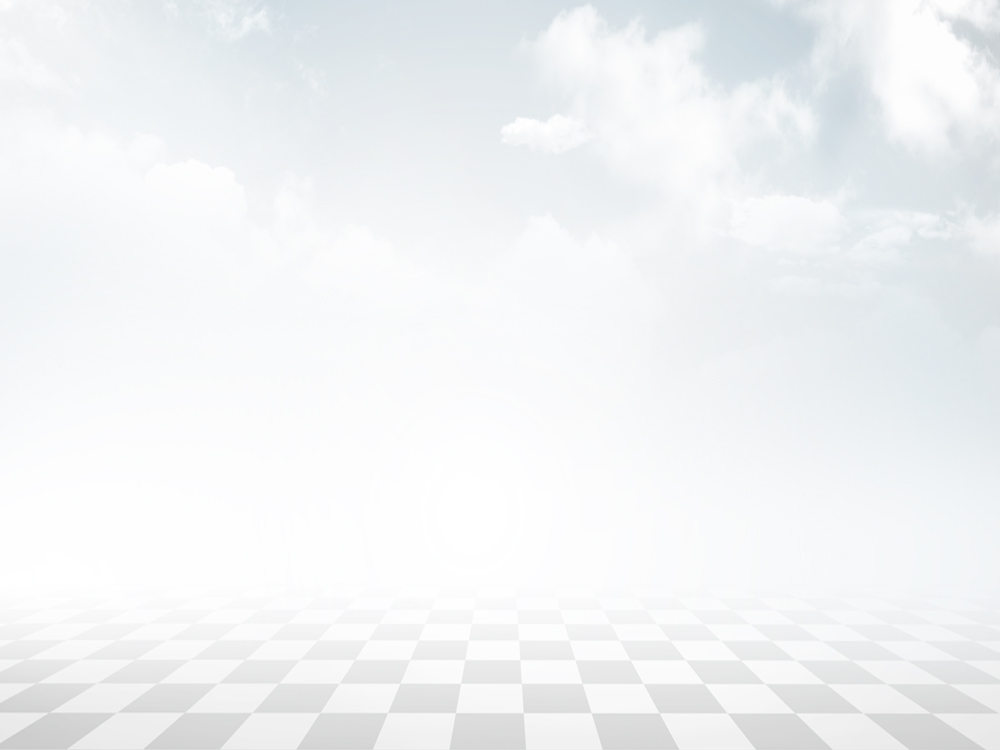 第3课
增强职业道德意识
一、单项选择题。在每小题给出的四个选项中，只有一项是符合题目要求的。
1. （ 	）是道德的重要组成部分，它是从业人员在职业活动中应当遵循的具有职业特征的道德准则和行为规范。
A. 个人品格 		B. 社会公德 	     C. 家庭美德 		D. 职业道德
D
【解析】 本题考查职业道德的涵义。职业道德是道德的重要组成部分，它是从业人员在职业活动中应当遵循的具有职业特征的道德准则和行为规范。
2. （	    ）不属于职业道德的特点。
A. 鲜明的职业性 		B. 较强的约束性 	
C. 重复的有效性 		D. 形式的多样性
C
【解析】 本题考查职业道德的特点。职业道德有鲜明的职业性、较强的约束性、形式的多样性、较强的时代性等特点。
3. “职业道德集中反映了特定行业和职业的特殊要求”。这体现了职业道德（       ）。
A. 鲜明的职业性			 B. 较强的约束性 
C. 内容的崇高性 			 D. 形式的多样性
A
【解析】 本题考查职业道德的特点。“职业道德集中反映了特定行业和职业的特殊要求”体现了职业道德鲜明的职业性。
4. “职业道德集中体现了职业责任和义务的行为规范，不仅包含职业纪律的一般要求，一些内容还以立法的形式加以约束”。这体现了职业道德（	 ）。
A. 鲜明的职业性 		B. 较强的约束性 	
C. 内容的崇高性 		D. 形式的多样性
B
【解析】 本题考查职业道德的特点。“职业道德集中体现了职业责任和义务的行为规范，不仅包含职业纪律的一般要求，一些内容还以立法的形式加以约束”体现了职业道德较强的约束性。
5. “职业道德还借助价值观念、工作守则、操作流程等多种形式，对从业人员的行为作出明确具体的规定”。这体现了职业道德（ 	）。
A. 鲜明的职业性 		B. 较强的约束性 
C. 内容的崇高性 		D. 形式的多样性
D
【解析】 本题考查职业道德的特点。“职业道德还借助价值观念、工作守则、操作流程等多种形式，对从业人员的行为作出明确具体的规定”体现了职业道德形式的多样性。
6. （ 	     ）是全面建设社会主义现代化国家的首要任务。
A. 高速度发展	 		B. 高质量发展 		
C. 高科技发展 			D. 实现共同富裕
B
【解析】 本题考查全面建设社会主义现代化国家的首要任务。高质量发展是全面建设社会主义现代化国家的首要任务。
7. 新时代高素质劳动者需要增强的意识不包括（	             ）。
A. 领先意识 		B. 质量意识 	        C. 团队意识 	D. 理财意识
D
【解析】 本题考查新时代对劳动者职业道德素质的要求。高素质劳动者要坚定不移听党话、跟党走，提升强国有我的使命感和责任感；增强领先意识、强化质量意识、增强团队意识、增强服务意识。
8. 新时代高素质劳动者需要培养和树立的精神不包括（ 		）。
A. 冒险精神 		B. 探索精神 		C. 协作精神  	     D. 奉献精神
A
【解析】 本题考查新时代对劳动者职业道德素质的要求。高素质劳动者要增强领先意识，践行求实精神、探索精神，提升创新能力；强化质量意识，培养精益求精、追求卓越的品质；增强团队意识、培养协作精神；增强服务意识，培养奉献精神。
A
9. 遵守职业道德是对每个从业人员的（	       ）。
A. 基本要求 		B. 特殊要求 	     C. 严格要求 	     D. 最高要求
【解析】 本题考查职业道德在职业生活中的地位。遵守职业道德是对每个从业人员的基本要求。
D
10. （ 		）是企事业及行业持续发展的内在动力。
A. 企业文化 		B. 职业礼仪 	   C. 个人品德 	      D. 职业道德
【解析】本题考查职业道德促进社会发展。职业道德是企事业及行业持续发展的内在动力。
二、判断题。请判断正误，正确的选“A”，错误的选“B”。
11. 加强职业道德建设是推进全面建设社会主义现代化国家的迫切要求，是促进社会全面进步和从业人员职业成功的重要保障。（	 ）
A
A. 正确 			B. 错误
【解析】 略。
12. 职业道德主要涉及人与人、人与社会、人与自然之间的关系。（	 ）
B
A. 正确 			B. 错误
【解析】本题考查职业道德的内涵。职业道德是从业人员在职业活动中应当遵循的具有职业特征的道德准则和行为规范，主要涉及从业人员与服务对象之间、职业与职工之间、不同职业之间的关系。
A
13. 每个行业都有共同的职业道德规范，也有各自独特的职业道德要求。（     ）
A. 正确 			B. 错误
【解析】略。
14. 职业道德具有鲜明强制性。（	    ）
B
A. 正确 			B. 错误
【解析】本题考查职业道德的特点。职业道德具有较强的约束性。职业道德集中体现了职业责任和义务的行为规范，不仅包含职业纪律的一般要求，一些内容还以立法的形式加以约束，但这与法律的强制性是有本质区别的。
15. 新时代高素质劳动者要坚定不移听党话、跟党走。（	 ）
A
A. 正确 			B. 错误
【解析】 略。
16. 职业道德和职业技能相辅相成、相互促进。（ 	    ）
A
A. 正确 			B. 错误
【解析】 略。
17. 面对新时代新要求，从业人员能够熟知岗位守则、质量标准、操作流程，明白应该做什么和怎样做就可以了，无须刻意去理解职业道德的重要意义和具体规范要求。（	      ）
B
A. 正确 			B. 错误
【解析】本题考查新时代对高素质劳动者的要求。面对新时代新要求，从业人员要理解职业道德的重要意义和具体规范要求。只有这样才能培养正确的职业意识，熟知职业特点、岗位守则、质量标准、操作流程，明白应该做什么和怎样做，将职业道德要求转变为自觉的职业行为，勤勤恳恳、脚踏实地做好本职工作。
18. 职业道德是公民道德建设的重要内容。（		 ）
A
A. 正确 			B. 错误
【解析】 略。
三、填空题。
职业性
19. 职业道德有鲜明的 ______________、较强的约束性、形式的多样性、较强的时代性等特点。
20. 我国已迈上了全面建设社会主义现代化国家新征程，以 ______________ 全面推进中华民族伟大复兴，向着第二个百年奋斗目标迈进。
21. 如果各行各业都认真践行 ______________ 规范，全民族的道德素质就会大幅提升，全社会就能够形成良好的道德风貌。
22. 职业道德和 ______________ 相辅相成、相互促进。
中国式现代化
职业道德
职业技能
四、材料分析题。
23. 阅读材料，回答问题。
在职业学校学习期间，杨金龙对喷漆技术到了痴迷的程度。凭着吃苦钻研精神，他多次获奖。在准备世界技能大赛国内选拔赛时，他以强烈的职业责任感和集体荣誉感，度过了长达一年半的高强度集训期。集训期间，不仅没有休息日，还要忍耐室内 40 ～ 50℃ 的高温和手持喷枪时间过长导致的胳膊疼痛，但他努力追求着精细、精
致的极限，保持着 0.01 毫米以内的误差。0.01 毫米，一根头发直径的16，是世界技能大赛汽车喷漆项目对油漆厚度所允许的最大误差。2015 年，他参加第 43 届世界技能大赛并夺得金牌，为中国实现了该赛事金牌的突破。回国后，他获得了浙江省“0001”号特级技师证书。如今，他是杭州技师学院的一名老师。
（1）杨金龙的成长成才源于他身上拥有的哪些职业道德？
杨金龙身上拥有吃苦钻研、求实探索的精神，拥有强烈的职业责任感和集体荣誉感，精益求精、追求卓越的品质，具备创新技能等职业道德，这些都促使了杨金龙的成长成才。
（2）职业道德对个人成长成才有什么作用？
职业道德对个人成长成才的作用：职业道德有助于培养从业人员树立正确的职业意识，从而做好本职工作；职业道德能与职业技能相辅相成，从而帮助从业人员做到德技并修，扎根职场；职业道德引导从业人员强化道德责任感、增强规矩意识和敬业精神，从而努力塑造完善自己，促进事业成功。
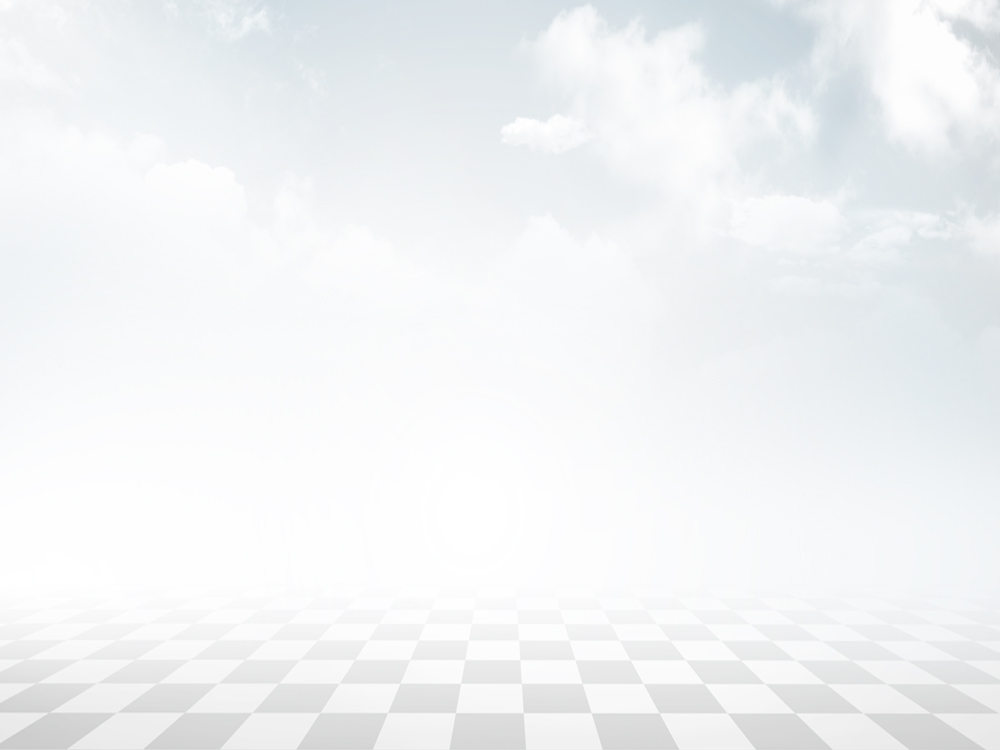 第4课
在工作中做合格建设者
一、单项选择题。在每小题给出的四个选项中，只有一项是符合题目要求的。
B
1. （  	  ）是对各行各业从业人员的基本要求，是职业道德的基础和核心。
A. 诚实守信           B. 爱岗敬业           C. 热情服务           D. 奉献社会
【解析】 本题考查爱岗敬业的内涵。爱岗敬业是对各行各业从业人员的基本要求，是职业道德的基础和核心。
A
2. 乐业、勤业、精业体现的是（           ）。
A. 爱岗敬业           B. 诚实守信           C. 热情服务           D. 奉献社会
【解析】 本题考查爱岗敬业的内涵。爱岗敬业集中体现为乐业、勤业、精业。
3. 从业人员在职业活动中真诚待人、言行一致、信守承诺的态度和行为表现的是（           ）。
A. 爱岗敬业           B. 热情服务           C. 诚实守信           D. 奉献社会
C
【解析】 本题考查诚实守信的内涵。诚实守信，是从业人员在职业活动中真诚待人、言行一致、信守承诺的态度和行为。
4. 要按章办事，用制度规范约束行为，无论亲疏远近，都一视同仁，体现的是（           ）。
A. 爱岗敬业           B. 办事公道           C. 诚实守信           D. 热情服务
B
【解析】 本题考查办事公道的实践要求。做到办事公道，要秉持公心，客观公正，公私分明，以公平的态度对待他人；要按章办事，用制度规范约束行为，无论亲疏远近，都一视同仁。
C
5. （          ）是职业道德的最高境界。
A. 爱岗敬业           B. 办事公道           C. 奉献社会           D. 热情服务
【解析】 本题考查奉献社会的内涵。奉献社会，是从业人员在工作岗位上全心全意为社会作贡献、为人民谋福祉的表现，是爱岗敬业、诚实守信、办事公道、热情服务的升华，是职业道德的最高境界。
6. 奉献社会要求我们要坚持（  	   ）。
A. 集体利益服从个人利益           B. 整体利益服从局部利益
C. 个人利益服从集体利益           D. 长远利益服从当前利益
C
【解析】 本题考查奉献社会的实践要求。做到奉献社会，要立足岗位，兢兢业业，勤勤恳恳，务实高效，不断钻研，恪尽职守，甘于奉献；要吃苦在前，享受在后，不计得失，乐于奉献；要正确认识和处理国家、集体和个人利益的关系，坚持个人利益服从集体利益、局部利益服从整体利益、当前利益服从长远利益。
7. 下列不属于职业道德规范主要内容的是（             ）。
A. 勤劳奉献           B. 办事公道           C. 诚实守信           D. 热情服务
A
【解析】 本题考查职业道德规范的主要内容。职业道德规范的主要内容包括爱岗敬业、诚实守信、热情服务、办事公道、奉献社会。
D
8. 现代人和从业者成功进入社会和职业殿堂的“准入证”是（ 	）。
A. 诚实守信           B. 办事公道           C. 服务群众           D. 爱岗敬业
【解析】 本题考查爱岗敬业的内涵。爱岗敬业，是从业人员热爱自己的岗位，恪尽职守做好本职工作的一种态度和精神；是对各行各业从业人员的基本要求，是职业道德的基础和核心。它是现代人和从业者成功进入社会和职业殿堂的“准入证”。
9. （ 	   ）是职业学校教育教学的重要组成部分，是我们走上工作岗位前较为系统的岗位实践。
A. 实训课程          B. 专业课程          C. 技能学习          D. 实训实习
D
【解析】 本题考查重视实训实习。实训实习是职业学校教育教学的重要组成部分，是我们走上工作岗位前较为系统的岗位实践。
10. 在职业活动中，奉献社会将个人价值和（ 	   ）有机统一起来。
A. 前途命运 		B. 国家利益 	    C. 个人品德 	       D. 社会价值
D
【解析】本题考查奉献社会的内涵和作用。在职业活动中，奉献社会将个人价值和社会价值有机统一起来，不仅能体悟工作与人生的意义，让从业人员感受到职业的价值、奉献的快乐，也有助于营造互助、友爱、安定、和谐的社会氛围，增强社会凝聚力，促进社会进步。
二、判断题。请判断正误，正确的选“A”，错误的选“B”。
A
11. 只有爱岗敬业，才能做到恪尽职守。（ 	）
A. 正确 			B. 错误
【解析】 略。
B
12. 不损公肥私、不以权谋私、不假公济私体现的是爱岗敬业。（ 	）
A. 正确 			B. 错误
【解析】本题考查办事公道的内涵。办事公道，要求从业人员在职业活动中，以法律法规、政策规章、纪律、道德要求作为基本准则，不损公肥私、不以权谋私、不假公济私，公正、平等地履职尽责。
B
13. 职业学校教育教学不需要包含实训实习。（	         ）
A. 正确 			B. 错误
【解析】本题考查重视实训实习。实训实习是职业学校教育教学的重要组成部分。
A
14. 我们要认识工作的本质就是为人民服务，增强服务的意识。（	 ）
A. 正确 			B. 错误
【解析】略。
15. 人无信不立，业无信不兴。诚实守信是从业人员做好工作的必要条件，也是企事业的立业之本、兴业之基。（	 ）
A
A. 正确 			B. 错误
【解析】略。
16. 信守约定、履行合同是办事公道的具体要求。（ 	）
B
A. 正确 			B. 错误
【解析】本题考查诚实守信的内涵。诚实守信，要求从业人员在职业活动中诚实劳动、合法经营、讲求信誉。要以诚实的态度、实干的精神、勤勉的作风踏实工作；要信守约定、履行合同，不弄虚作假、欺诈蒙骗，自觉维护个人信誉和集体荣誉。
17. 奉献社会，是爱岗敬业、诚实守信、办事公道、热情服务的升华。（ 	      ）
A
A. 正确 			B. 错误
【解析】略。
18. 职业实践与从业人员的个人生活无关。（ 	   ）
B
A. 正确 			B. 错误
【解析】本题考查体验职业生活。职业实践与从业人员的个人生活密不可分。我们应该将职业道德和社会公德、家庭美德、个人品德有机结合起来，培养良好的生活习惯和做事方式，把生活中养成的良好习惯融入职业生活，以饱满的热情战胜困难和挑战，全身心投入工作。
三、填空题。
乐业
勤业
精业
19. 爱岗敬业集中体现为 ______________、______________、______________。
20. ______________ 要忠于职守，认真负责，刻苦勤奋。
21. 我们要正确认识和处理国家、集体和 ______________ 的关系。
22. 良好的职业道德靠 ______________ 不断养成。
勤业
个人利益
日积月累
四、材料分析题。
23. 阅读材料，回答问题。
高中毕业后，吴伟康并没有像他的很多同学一样上大专或本科院校，而是选择到技工院校找寻自己的人生价值。怀揣着技能成才的梦想，吴伟康很早就明确了自己的学习目标，将大量精力投入学习和训练中。进入学院竞赛实验班后，他在数控车领域的潜力彻底得到了释放。在竞赛班的每一天都是忙碌而充实的，他白天要上实操课，晚上复习理论知识和反省白天实操的经验教训，其中艰辛难以言表。经过教练的悉心指导和个人的刻苦训练，吴伟康在多个数控车项目的比赛中夺得了优异成绩。现在，吴伟康在广东机电职业技术学院担任金工实训教师，待遇优厚。
吴伟康并不觉得自己在数控车领域有特殊的天赋。在他看来，学习的诀窍无非是有规律、有计划地安排时间，日积月累之后，收获便水到渠成了。
根据材料，结合所学知识，谈谈我们应该如何积极参加职业道德实践。
【解析】
首先要重视实训实习：①实训实习是我们走上工作岗位前较为系统的岗位实践，是学习职业技能、践行职业道德规范的宝贵机会，是提升职业道德素质的重要手段。②在参加实训实习时，要按照岗位要求，履行岗位责任，将职业道德规范落实到具体岗位上。要树立职业情怀，承担职业使命，把职业追求和岗位要求内化为内心信念。要立足岗位学、向师傅学、向同行学，学技术、学操作，学爱岗敬业、精益求精的精神，为将来走上工作岗位做好全面充分的准备。
其次要体验职业生活：①良好的职业道德靠日积月累不断养成。要通过实习实践、勤工助学等多种途径体验职业生活，养成良好的职业习惯和优良的职业作风，为顺利走上工作岗位积累实践经验。②我们应该将职业道德和社会公德、家庭美德、个人品德有机结合起来，培养良好的生活习惯和做事方式，把生活中养成的良好习惯融入职业生活，以饱满的热情战胜困难和挑战，全身心投入工作。
返  回
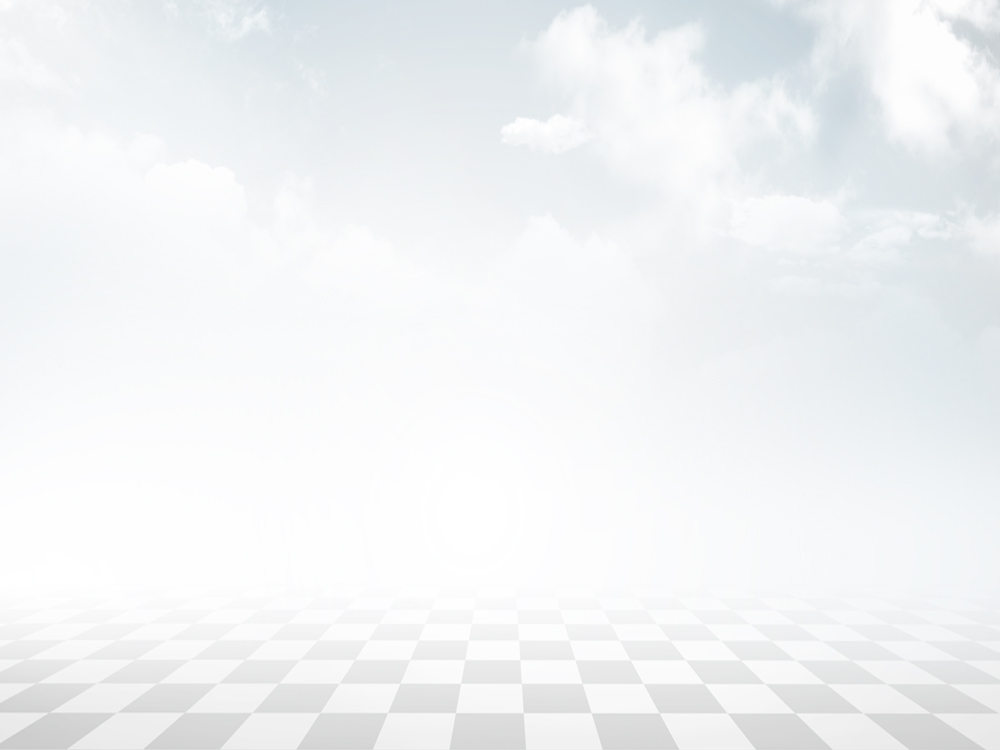 第5课
弘扬劳动精神、劳模精神、工匠精神
一、单项选择题。在每小题给出的四个选项中，只有一项是符合题目要求的。
C
1. （    	     ）是一切幸福的源泉，是推动人类社会进步的根本力量。
A. 金钱 		B. 科技 		C. 劳动 		D. 道德
【解析】 本题考查劳动的意义。劳动是一切幸福的源泉，是推动人类社会进步的根本力量。
A
2. 劳动精神，是建立在（           ）基础上的精神信仰，体现为劳动者在实践中形成的劳动认知、价值理念、实践智慧的总和。
A. 劳动                     B. 历史                     C. 生产                     D. 人民
【解析】 本题考查劳动精神的内涵。劳动精神，是建立在劳动基础上的精神信仰，体现为劳动者在实践中形成的劳动认知、价值理念、实践智慧的总和。
3. （	 ）不属于劳模精神的内涵。
A. 爱岗敬业           B. 热情服务           C. 勇于创新           D. 淡泊名利
B
【解析】 本题考查劳模精神的内涵。劳模精神的内涵是“爱岗敬业、争创一流、艰苦奋斗、勇于创新、淡泊名利、甘于奉献”。
4. 工匠精神不包括（           ）。
A. 执着专注           B. 精益求精           C. 一丝不苟           D. 追求极限
D
【解析】 本题考查工匠精神的内涵。工匠精神，是劳动者孜孜以求的精神品质，体现为行为习惯、价值信念和精神表达。劳动人民在长期实践中，培育形成了“执着专注、精益求精、一丝不苟、追求卓越”的工匠精神。
D
5. 劳动精神、劳模精神、工匠精神是以（        ）为核心的民族精神和以（       ）为核心的时代精神的生动体现。
A. 改革创新、爱国主义 		B. 勤劳勇敢、开拓进取
C. 善良勤劳、开拓进取 		D. 爱国主义、改革创新
D
【解析】 本题考查劳动精神、劳模精神、工匠精神的意义。劳动精神、劳模精神、工匠精神是以爱国主义为核心的民族精神和以改革创新为核心的时代精神的生动体现。
B
6. （           ）不属于劳动精神的内涵。
A. 诚实劳动	           B. 尊重劳动	 C. 辛勤劳动	    D. 崇尚劳动
【解析】 本题考查劳动精神的内涵。劳动精神的内涵是“崇尚劳动、热爱劳动、辛勤劳动、诚实劳动”。
7. 工匠精神反映了社会主义核心价值观。从内容上看，工匠精神的内核是（         ）。
A. 乐业与重业           B. 敬业与精业           C. 精业与乐业           D. 重业与勤业
B
【解析】 本题考查工匠精神的内涵。工匠精神，是劳动者孜孜以求的精神品质，体现为行为习惯、价值信念和精神表达。劳动人民在长期实践中，培育形成了“执着专注、精益求精、一丝不苟、追求卓越”的工匠精神，其内核是敬业与精业。
D
8. 工匠精神的内涵包括多个层面，具体包括信仰层面和（           ）。
A. 道德层面           B. 物质层面           C. 法律层面           D. 职业层面
【解析】 本题考查工匠精神的内涵。工匠精神一般包括信仰层面和职业层面。
9. 新时代劳动精神的培育要通过切实发挥（           ）的引领作用。
A. 社会主义核心价值观       		    B. 工匠精神
C. 劳模精神 				    D. 实践精神
A
【解析】 本题考查劳动精神的意义。劳动精神、劳模精神、工匠精神，集中体现了社会主义核心价值观的要求，新时代劳动精神的培育要通过切实发挥社会主义核心价值观的引领作用。
B
10. 劳动是人之所以成为人的本质属性，而（           ）也应当成为每个人的精神归宿。
A. 工匠精神           B. 劳动精神           C. 劳模精神           D. 敬业精神
【解析】本题考查劳动精神的内涵和意义。劳动精神是每个人的精神归宿。
二、判断题。请判断正误，正确的选“A”，错误的选“B”。
11. 劳动精神，是建立在物质基础上的精神信仰。（          ）
B
A. 正确 			B. 错误
【解析】本题考查劳动精神的内涵。劳动精神，是建立在劳动基础上的精神信仰，体现为劳动者在实践中形成的劳动认知、价值理念、实践智慧的总和。
A
12. 劳动模范是民族的精英、人民的楷模，是共和国的功臣。（          ）
A. 正确 			B. 错误
【解析】略。
13. 劳动精神、劳模精神、工匠精神，集中体现了社会主义核心价值观的要求。（          ）
A
A. 正确 			B. 错误
【解析】略。
14. 践行劳动精神、劳模精神、工匠精神是工作后的事情，我们现在不必过早实践。（          ）
B
A. 正确 			B. 错误
【解析】本题考查践行劳动精神、劳模精神、工匠精神。我们要结合所学专业积极开展实训实习、专业服务、社会实践等，做好每一件小事，完成好每一项任务，履行好每一项职责。
15. 坚持精益求精，就是要把工作当成事业来干，干一行、爱一行、专一行。工作时要全神贯注，坚忍顽强、坚持不懈、持之以恒。（          ）
B
A. 正确 			B. 错误
【解析】本题考查践行工匠精神。坚持执着专注，就是要把工作当成事业来干，干一行、爱一行、专一行。工作时要全神贯注，坚忍顽强、坚持不懈、持之以恒。
16. 劳动没有高低贵贱之分，无论从事什么劳动都是光荣的。（          ）
A
A. 正确 			B. 错误
【解析】略。
17. “全国五一劳动奖章”是为奖励在社会主义各项建设事业中作出突出贡献的职工而颁发的荣誉奖章。（          ）
A
A. 正确 			B. 错误
【解析】略。
A
18. 我们要向劳动模范学习，培养主人翁意识。（         ）
A. 正确 			B. 错误
【解析】略。
三、填空题。
大国工匠
19. ______________，是职工队伍中的高技能人才，是行业精品的雕刻者、巧夺天工的制造者、技近乎道的创造者。
20. 我们应该树立 ______________ 的劳动观，反对一切不劳而获、贪图享乐、崇尚暴富的错误思想，自觉抵制不珍惜劳动成果、不想劳动、不会劳动的现象。
21. 我们要像劳动模范那样，合理看待个人与社会的关系，正确处理个人利益与 ______________的关系。
22. 我们应该确立正确的劳动态度，尊重劳动、热爱劳动、崇尚劳动，增强劳动的 ______________和 ______________ 对工作认真负责、精益求精。
科学
集体利益
责任感
荣誉感
四、材料分析题。
23. 阅读材料，回答问题。
《中共中央、国务院关于全面加强新时代大中小学劳动教育的意见》中提出，劳动教育是中国特色社会主义教育制度的重要内容，直接决定社会主义建设者和接班人的劳动精神面貌、劳动价值取向和劳动技能水平。长期以来，各地区和学校坚持教育与生产劳动相结合，在实践育人方面取得了一定成效。同时也要看到，近年来一些青少年中出现了不珍惜劳动成果、不想劳动、不会劳动的现象，劳动的独特育人价值在一定程度上被忽视，劳动教育正被淡化、弱化。对此，全党全社会必须高度重视，采取有效措施切实加强劳动教育。
结合材料和所学知识，谈谈作为一名学生，我们应该如何践行劳动精神？
【解析】
第一，树立科学的劳动观。劳动没有高低贵贱之分，无论从事什么劳动都是光荣的。要反对一切不劳而获、贪图享乐、崇尚暴富的错误思想，自觉抵制不珍惜劳动成果、不想劳动、不会劳动的现象。
第二，确立正确的劳动态度。要尊重劳动、热爱劳动、崇尚劳动，增强劳动的责任感和荣誉感，对工作认真负责、精益求精。
第三，养成良好的劳动习惯和劳动品质。在生活中，感知劳动乐趣，做好个人清洁卫生，主动分担家务，适当参加公益劳动和生产劳动，开展社区服务和服务性劳动，积极参加校内外劳动；结合所学专业积极开展实习实训、专业服务、社会实践等，做好每一件小事，完成好每一项任务，履行好每一项职责。
返  回
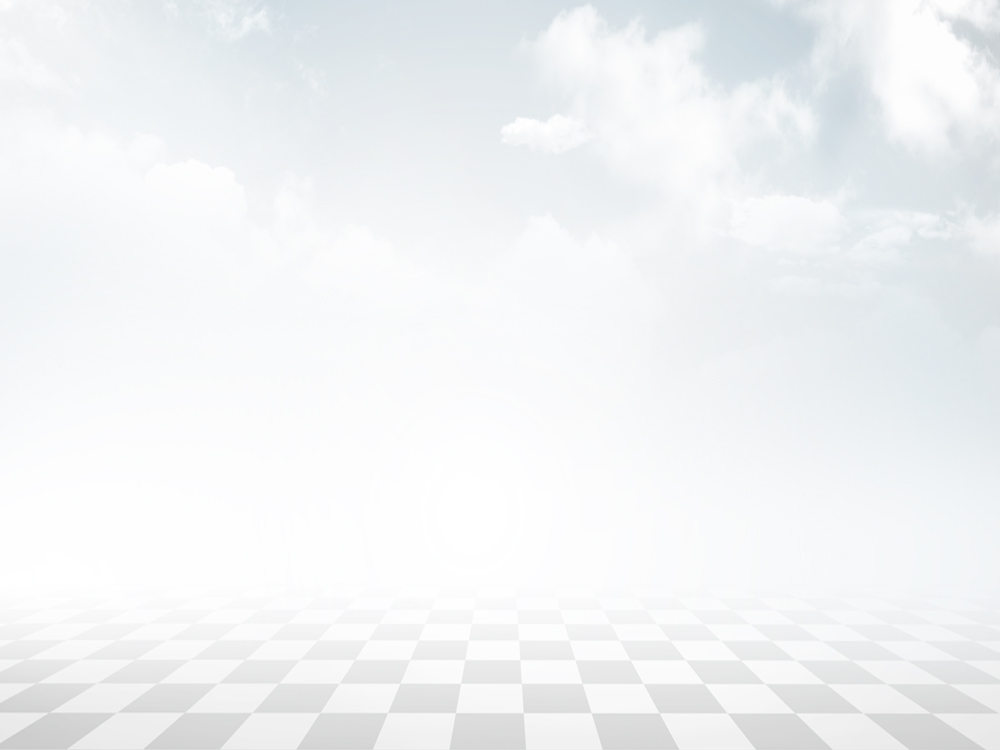 第6课
提升职业道德境界
一、单项选择题。在每小题给出的四个选项中，只有一项是符合题目要求的。
1. （           ）是道德素质的体现，也是道德实践的载体。
A. 诚信            B. 礼仪            C. 热爱            D. 职业
B
【解析】 本题考查职业礼仪的内涵。礼仪是道德素质的体现，也是道德实践的载体。
2. 良好的职业礼仪的基本要求不包括（            ）。
A. 穿着漂亮大方                       B. 仪容仪表端庄            
C. 职业用语文明                       D. 行为举止得体
A
【解析】 本题考查职业礼仪的基本要求。良好的职业礼仪的基本要求：仪容仪表端庄、职业用语文明、行为举止得体等。
3. TPO 原则，是世界通用的职业着装规范原则。T、P、O 三个字母，分别指（            ）。
A. 时间、地点、场合                       B. 时间、地点、岗位
C. 时间、身份、岗位                       D. 地点、场合、身份
A
【解析】 本题考查职业礼仪的基本要求。TPO原则，是世界通用的职业着装规范原则。T、P、O三个字母，分别指时间（Time）、地点（Place）、场合（Occasion）。TPO原则要求人们在选择服装和款式时，应兼顾时间、地点、场合，力求使自己的着装与着装的时间、地点、场合协调一致。
4. 职业用语的基本要求不包括（            ）。
A. 语气自然            B. 语调柔和            C. 语言简明            D. 不卑不亢
D
【解析】 本题考查职业用语的基本要求。语气自然、语调柔和、语言简明，善用尊称、避免忌语是职业用语的基本要求。
5. 行为举止得体，集中表现为从业人员在（            ）中行为动作恰到好处。
A. 人际交往            B. 办事沟通            C. 职业活动            D. 为人民服务
C
【解析】 本题考查行为举止得体的内涵。行为举止得体，集中表现为从业人员在职业活动中行为动作恰到好处。
6. 吴师傅有一个好习惯：每天坚持写日记，认真总结自己一天的得失，有错必改。由于人品好，工作好，连续十年被评为公司的劳动模范。吴师傅的做法属于道德修养中的（            ）方法。
A. 内省            B. 慎独            C. 精业            D. 认真
A
【解析】 本题考查内省的内涵。内省，是指通过内心省察，使自己的思想和言行符合职业道德规范的要求。
7. 古人把在无人监督的情况下，依然能够坚持自己的道德信念，自觉地按照道德规范要求去做的道德修养境界称之为（ 	）。
A. 禅定               B. 坐忘               C. 慎独                D. 无我
C
【解析】 本题考查内省的内涵。内省，是指通过内心省察，使自己的思想和言行符合职业道德规范的要求。
8. “见人善，即思齐”的意思是看见别人有好的品德，就要对照自己，并向他学习。其目的是要人们做到（            ）。
A. 慎独            				B. 学习道德榜样
C. 从小事做起涵养职业道德 			D. 内省
D
【解析】 本题考查内省的内涵。内省，是指通过内心省察，使自己的思想和言行符合职业道德规范的要求。
9. 提升职业道德修养的方法和途径不包括（            ）。
A. 知行统一                                 	 B. 全盘借鉴西方文化 
C. 学习先进模范人物 		 D. 慎独，自省
B
【解析】 本题考查提升职业道德修养的方法和途径。A、C、D项都是提升职业道德修养的方法和途径。提升职业道德修养需要汲取和借鉴中国优秀的道德传统和西方文化的合理因素，故B项错误。
10. “要坚守高尚职业道德，多下苦功、多练真功，做到勤业精业”，这是（       ）提出的。
A. 毛泽东            B. 胡锦涛            C. 邓小平            D. 习近平
D
【解析】本题考查职业道德贵在养成的时事政治。2019年3月4日，习近平总书记在参加全国政协十三届二次会议文化艺术界、社会科学界委员联组会时发表讲话，提出“要坚守高尚职业道德，多下苦功、多练真功，做到勤业精业。”
二、判断题。请判断正误，正确的选“A”，错误的选“B”。
11. 职业礼仪是职业道德素质的内在表现。（         ）
B
A. 正确 			B. 错误
【解析】 本题考职业礼仪的内涵。职业礼仪是职业道德素质的外在表现和职业道德实践的重要载体。
12. 职业礼仪既展示了从业人员的职业修养和文明素质，也体现了行业的基本风貌和整体形象。（         ）
A
A. 正确 			B. 错误
【解析】 略。
A
13. 我们给他人的第一印象很大程度上是通过个人礼仪展示出来的。（         ）
A. 正确 			B. 错误
【解析】略。
14. 职业道德修养一学就会，我们不需要认真学习书本知识。（         ）
B
A. 正确 			B. 错误
【解析】本题考查提升职业道德修养的方法和途径。养成良好的职业道德修养不是一蹴而就的，而是需要我们学习掌握正确的方法和途径，不断提升职业道德境界。
A
15. 运用内省的方法，要进行自我反思、自我改进。（         ）
A. 正确 			B. 错误
【解析】略。
16. 慎独既是一种重要的道德修养方法，又是一种崇高的道德境界。（         ）
A
A. 正确 			B. 错误
【解析】略。
B
17. 慎独是一种崇高的精神境界，是道德高尚者的道德修养方法。（         ）
A. 正确 			B. 错误
【解析】本题考查慎独的内涵。慎独，是指在无人知晓、没有外在监督的情况下，坚守自己的道德信念，自觉按照道德要求行事。但是，慎独不是道德高尚者的特权，慎独是每一个人都应该提升的道德精神境界。
18. 内省就是一个纯粹的个人心理活动，和岗位实践没有多大的关系。（        ）
B
A. 正确 			B. 错误
【解析】本题考查内省的内涵和运用要求。内省，是指通过内心省察，使自己的思想和言行符合职业道德规范的要求，是从业人员提升职业道德修养的重要方法，与职场息息相关。
三、填空题。
职业礼仪
19. ______________ 是礼仪的重要组成部分，是人们在职业活动中形成的约定俗成的礼仪规范，是职业道德素质的外在表现和职业道德实践的重要载体。
20. ___________________ 是个人通过学习和实践，把职业道德规范内化于心、外化于行的过程。
21. ______________ 和 ______________ 是我国传统提升道德修养的方法，也是现代社会应该坚持的提升职业道德修养的方法。
22. 养成良好的职业道德习惯，要从 ______________ 着手，持之以恒。
提升职业道德修养
内省
慎独
小处
四、材料分析题。
23. 阅读材料，回答问题。
材料一：是故君子戒慎乎其所不睹，恐惧乎其所不闻。莫见乎隐，莫显乎微，故君子慎其独也。
材料二：子曰：“内省不疚，夫何忧何惧？”
结合所学知识，谈谈上述材料中体现了哪两种职业道德修养的方法，并具体说说每种方法的运用要求。
【解析】
材料中的经典名句体现了内省和慎独这两种我国传统提升道德修养的方法。
内省的运用要求是：①要按照职业道德规范自我反思，全面客观看待自己，明辨哪些思想和行为是对的、哪些思想和行为是错的，明确进一步努力的方向。②要按照职业道德规范自我改进，要敢于承认缺点错误，真诚接受别人的批评，寻求正确方法改正错误。
慎独的运用要求是：慎独要求在职场中，把外在的道德规范、规章制度等变成内在的自觉意识，把他律变成自律，从“要我这样做”上升为“我要这样做”，使遵守职业道德规范的意愿更积极、态度更坚决、毅力更顽强，不断提升职业道德修养。
返  回
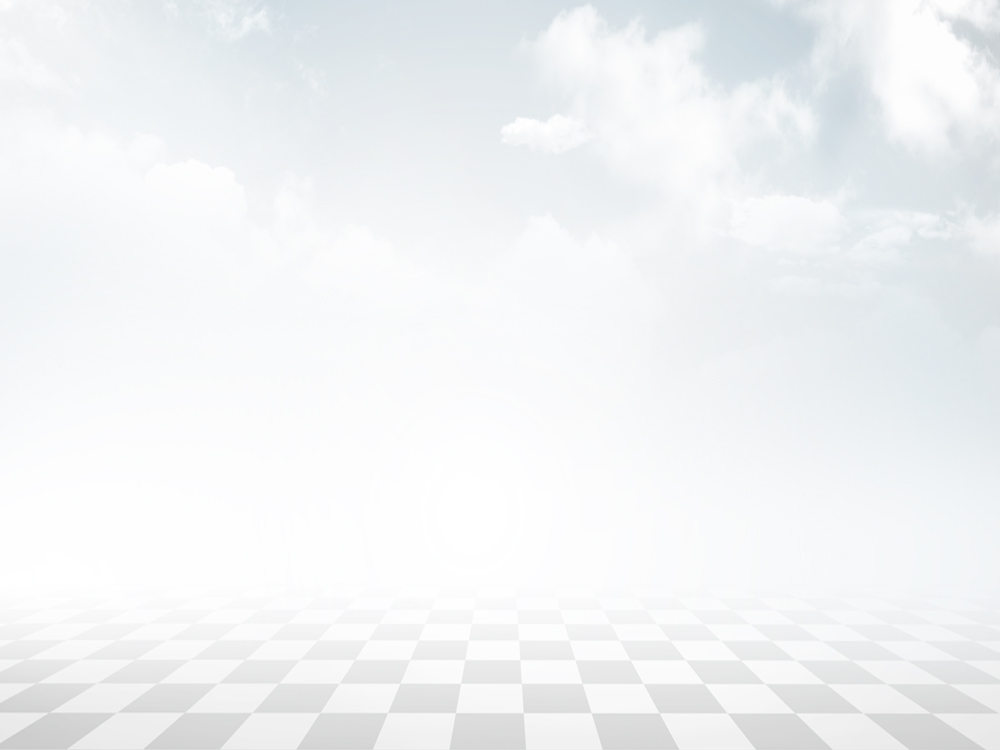 第二单元测试卷
一、单项选择题。在每小题给出的四个选项中，只有一项是符合题目要求的。
1. 职业道德集中体现了职业责任和义务的行为规范，其中不仅包含着职业纪律的一般要求，一些内容还以立法的形式加以约束。这体现了职业道德的特点是（         ）。
A. 普遍的行业性                         B. 形式的多样性         
C. 职业的广泛性                         D. 较强的约束性
D
【解析】 本题考查职业道德的特点。职业道德有鲜明的职业性、较强的约束性、形式的多样性、较强的时代性等特点。其中，较强的约束性是指职业道德集中体现了职业责任和义务的行为规范，不仅包含职业纪律的一般要求，一些内容还以立法的形式加以约束。
2. 我国已经迈上了全面建设社会主义现代化国家的新征程，（         ）是全面建设社会主义现代化国家的首要任务。
A. 高速增长         B. 改革开放         C. 提高劳动者素质         D. 高质量发展
D
【解析】 本题考查全面建设社会主义现代化国家的首要任务。党的二十大报告指出，高质量发展是全面建设社会主义现代化国家的首要任务。
B
3. 下列关于职业道德和职业技能关系的说法，正确的是（         ）。
A. 职业技能比职业道德更重要 
B. 提高职业道德能够促进职业技能提升
C. 有了职业道德就能掌握职业技能 
D. 职业道德与职业技能互不关联
【解析】 本题考查职业道德促进个人成长成才。职业道德和职业技能相辅相成、相互促进，只有具备职业精神、自觉践行职业道德规范的从业人员才能扎根职场。理解并践行职业道德要求，能够激发从业人员在职业技能上不断深入钻研、追求卓越的内在动力，激励从业人员在工作岗位上执着专注、一丝不苟、精益求精、苦练本领，增长才干，做到德技并修。
4. 教育、科技、人才是全面建设社会主义现代化国家的基础性、战略性支撑。必须坚持（        ）是第一生产力、（        ）是第一资源、（        ）是第一动力，实施科教兴国战略、人才强国战略、创新驱动发展战略。
A. 科技、人才、创新 		B. 科技、教育、人才
C. 人才、劳动力、科技 		D. 创新、教育、人才
A
A
A
【解析】 本题考查新时代对劳动者职业道德素质的要求。全面建设社会主义现代化国家必须坚持科技是第一生产力、人才是第一资源、创新是第一动力，实施科教兴国战略、人才强国战略、创新驱动发展战略。
5. 某家著名老字号企业，在百年发展历程中，坚守“仁德至上”的道德理念，确保了该企业金字招牌长盛不衰。而某家全国百强企业长期在财务报表上造假隐瞒债务，哄抬股票价格，失去大众信任，最终倒闭。这些事例生动说明职业道德是（          ）。
	 ①企事业及行业持续发展的内在动力
	 ②企事业及行业兴衰存亡的物质条件
	 ③关乎企事业及行业形象的重要因素
	 ④决定企事业及行业发展的核心竞争力
A. ①②            B. ③④            C. ②④            D. ①③
D
【解析】
【解析】 本题考查职业道德促进企事业及行业的发展。职业道德是企事业及行业持续发展的内在动力。企事业及行业形象、信誉，主要是通过产品和服务质量体现出来的。从业人员的良好职业道德对塑造企事业及行业形象、提升企事业和行业信誉有重要作用，有助于提高企业的竞争力和事业单位的社会影响力。
返  回
6. 如果各行各业的劳动者都认真践行职业道德规范，全民族的道德素质就会大幅提升，全社会就能够形成良好的道德风貌。这主要说明职业道德能够（       ）。
A. 促进企事业及行业发展 		B. 提升从业人员技能水平
C. 确保提升国家竞争力 		D. 促进全社会道德水平提升
D
【解析】
【解析】 本题考查职业道德促进全社会道德水平提升。职业道德是公民道德建设的重要内容，是激励从业人员做好本职工作的精神动力。如果人人都爱岗敬业、正直诚实、无私奉献，各行各业都认真践行职业道德规范，全民族的道德素质就会大幅提升，全社会就能够形成良好的道德风貌。
返  回
7. 下列对爱岗敬业这一职业道德规范的说法，正确的是（	 ）。
A. 市场经济鼓励人们自主创业，提倡爱岗敬业不合时宜
B. 做到爱岗敬业，就要一辈子从事一种工作，无私奉献
C. 爱岗敬业阻碍了人们的择业自由
D. 爱岗敬业提倡干一行、爱一行、专一行
D
【解析】
【解析】 本题考查爱岗敬业的内涵和意义。爱岗敬业，是从业人员热爱自己的岗位，恪尽职守做好本职工作的一种态度和精神；是对各行各业从业人员的基本要求，是职业道德的基础和核心。集中体现为乐业、勤业、精业，就是要干一行、爱一行、专一行。
返  回
8. 下列对“办事公道”这一职业道德规范的说法，正确的是（            ）。
 ①办事公道是从业人员必备的职业素质
	 ②办事公道要求无论亲疏远近都一视同仁，这属于不近人情、不通事理
	 ③所有从业人员很难都做到办事公道
	 ④办事公道要秉持公心，客观公正，按章办事
A. ②③            B. ①③            C. ①④            D. ③④
C
【解析】 本题考查办事公道的意义和要求。办事公道是从业人员必备的职业素质，有助于塑造良好的企事业形象，有助于促进形成公平公正的社会风气。做到办事公道，要秉持公心，客观公正，公私分明，以公平的态度对待他人；要按章办事，用制度规范约束行为，无论亲疏远近，都一视同仁。
9. 某超市努力践行“真诚对待顾客”的承诺，受到广大消费者信任，在激烈的市场竞争中长期立于不败之地。某肉制品厂制劣质牛肉，经媒体曝光后，企业生产难以为继，最终破产倒闭，相关人员受到了法律制裁。这说明诚实守信是（            ）。
	 ①职业道德的基础和核心
	 ②企事业立业之本、兴业之基
	 ③从业人员做好工作的必要条件
	 ④职业道德的最高境界
A. ①④            B. ②③            C. ①④            D. ③④
B
【解析】
【解析】 本题考查诚实守信的意义。职业道德的基础和核心是爱岗敬业；职业道德的最高境界是奉献社会，故排除①④。诚实守信是从业人员做好工作的必要条件，也是企事业的立业之本、兴业之基。
返  回
10. 下列关于实训实习的看法，正确的是（            ）。
A. 实训实习只是走过场，对付过去就可以
B. 实训实习是走上工作岗位前较为系统的岗位实践
C. 实习不如学校系统学习知识重要
D. 实训实习对践行职业道德规范作用不大
B
【解析】本题考查重视实训实习。实训实习是职业学校教育教学的重要组成部分，是我们走上工作岗位前较为系统的岗位实践，是学习职业技能、践行职业道德规范的宝贵机会，是提升职业道德素质的重要途径。在参加实训实习时，要按照岗位要求，履行岗位责任；要树立职业情怀，承担职业使命；要立足岗位学、向师傅学、向同行学，学爱岗敬业、精益求精的精神，为将来走上工作岗位做好全面
充分的准备。
11. 劳动模范是民族的精英、人民的楷模，是共和国的功臣。新中国成立以来，各行各业涌现出无数的优秀劳动者。党和政府授予他们“全国劳动模范”称号和“全国五一劳动奖章”的荣誉，对他们作出的杰出成就给予表彰和鼓励。这说明（            ）。
	 ①党和国家重视发挥劳动模范和先进工作者的重要作用
	 ②我国把劳动作为一切工作的中心
	 ③表彰劳模能够营造劳动光荣的社会风尚
	 ④表彰劳模能够杜绝好逸恶劳的思想意识
A. ①②            B. ①③            C. ①④            D. ③④
B
【解析】
【解析】 本题考查弘扬劳动精神、劳模精神、工匠精神的意义。我国是人民当家作主的社会主义国家，党和国家始终坚持全心全意为人民，始终高度重视发挥劳动模范和先进工作者的重要作用，①正确。弘扬劳动精神、劳模精神、工匠精神，有助于营造劳动光荣的社会风尚和精益求精的敬业风气，③正确。党的基本路线是以经济建设为中心，故排除②。好逸恶劳的思想意识需要在全社会道德水平提高的基础上逐渐减少，不是瞬间能够杜绝的，故排除④。
返  回
12. 好逸恶劳、铺张浪费、不会劳动、崇尚暴富和不劳而获……这是近年来在一些青少年中存在的不良认识或现象，针对这些现象，我们应当（            ）。
	 ①增强职业荣誉感，提高职业技能水平
	 ②让身边的劳动者多为自己做些事
	 ③树立科学的劳动观，崇尚劳动、尊重劳动
	 ④经常参加各种娱乐活动
A. ①②            B. ②③            C. ②④            D. ①③
D
【解析】
【解析】本题考查劳动精神。我们要树立科学的劳动观，认识到劳动没有高低贵贱之分，无论从事什么劳动都是光荣的。要反对一切不劳而获、贪图享乐、崇尚暴富的错误思想，自觉抵制不珍惜劳动成果、不想劳动、不会劳动的现象。我们要确立正确的劳动态度，要尊重劳动、热爱劳动、崇尚劳动，增强劳动的责任感和荣誉感，对工作认真负责、精益求精。
返  回
13. 行为举止得体是良好的职业礼仪的基本要求之一，它集中体现为（            ）。
A. 整洁、得体的容貌和外表等
B. 语言规范、文明用语、语气自然
C. 从业人员在职业活动中行为动作恰到好处
D. 爱岗敬业、诚实守信、办事公道、热情服务
C
【解析】本题考查职业礼仪规范的基本要求。行为举止得体，集中表现为从业人员在职业活动中行为动作恰到好处。要符合自己的职业身份和职业要求，做到态度恭敬、尊重有礼，举止从容、有条不紊，理性平和、文明规范。
A
14. 下列做法中不符合良好职业礼仪的基本要求的是（            ）。
A. 选择职业服装和款式时要符合潮流
B. 多以温暖的微笑、亲切的目光与服务对象沟通
C. 用恭敬有礼的话语与服务对象交流
D. 行为举止要符合自己的职业身份和职业要求
【解析】本题考查职业礼仪规范的基本要求。仪容仪表端庄，通常体现为整洁、得体的容貌和外表等，故A项对外表追求潮流是不符合要求的。
15. 某企业用内省的方法锤炼员工的职业道德修养：要求员工坚持每天一次工作小结，每周一次工作总结，让每个员工时刻反省自己工作中的得失。这样做（            ）。
	 ①是职业礼仪的基本要求
	 ②助力提升员工职业道德修养
	 ③能够体现组织形象和行业风采
	 ④体现了职业道德的基础和核心
A. ①②            B. ②③            C. ②④            D. ③④
B
【解析】
【解析】本题考查内省的要求和意义。题目中所描述的提升职业道德修养的方法叫作内省。内省和慎独是我国传统提升道德修养的方法，也是现代社会应该坚持的提升职业道德修养的方法，能够不断提升职业道德修养，与职业礼仪无关。员工良好的职业道德修养能够体现组织形象和行业风采。爱岗敬业是职业道德的基础和核心。
返  回
16. 自觉加强职业道德养成训练，对于谋职就业与职业生涯发展具有重要意义。以下说法中错误的是（           ）。
A. 养成良好的职业道德习惯，要从小处着手，持之以恒
B. 只有做科研工作的科学家们才需要有刻苦钻研的精神
C. 养成良好职业道德习惯，要向职业道德楷模学习
D. 要学习精益求精的敬业精神，锤炼高超精湛的技能本领
B
【解析】
【解析】本题考查职业道德贵在养成。养成良好的职业道德习惯，要从小处着手，持之以恒。注意从职业礼仪要求、岗位行为规范、专业技能标准等各方面严格要求自己，不放过任何细节，处处用心，善作善成；养成良好职业道德习惯，要向职业道德楷模学习。学习他们精益求精的敬业精神，锤炼高超精湛的技能本领等。故A、C、D项正确。做任何工作，在任何岗位，都要有刻苦钻研的精神、精益
求精的态度、战胜困难的勇气、克服惰性的毅力，B项错误。
返  回
二、判断题。请判断正误，正确的选“A”，错误的选“B”。
B
17. 职业道德是指从事一定职业的人们在长期职业活动中形成的操作技能。（     ）
A. 正确 			B. 错误
【解析】本题考查职业道德的内涵。职业道德是从业人员在职业活动中应当遵循的具有职业特征的道德准则和行为规范。
18. 职业道德对企业起到增强竞争力的作用。（ 	        ）
A
A. 正确 			B. 错误
【解析】略。
19. 职业道德具有自愿性的特点。（          ）
B
A. 正确 			B. 错误
【解析】本题考查职业道德的特点。职业道德有鲜明的职业性、较强的约束性、形式的多样性、较强的时代性等特点。
20. 职业道德是人的事业成功的重要条件。（ 	    ）
A
A. 正确 			B. 错误
【解析】略。
21. 向企业员工灌输的职业道德太多了，容易使企业员工产生谨小慎微的观念。（         ）
B
A. 正确 			B. 错误
【解析】本题考查职业道德的作用。职业道德促进企事业及行业的发展。职业道德是企事业及行业持续发展的内在动力。企事业及行业形象、信誉，主要是通过产品和服务质量体现出来的。从业人员的良好职业道德对塑造企事业及行业形象、提升企事业和行业信誉有重要作用，有助于提高企业的竞争力和事业单位的社会影响力。
22. 爱岗敬业作为职业道德的内在要求，指的是员工要热爱自己喜欢的工作岗位。（ 	       ）
B
A. 正确 			B. 错误
【解析】本题考查爱岗敬业的内涵。爱岗敬业，是从业人员热爱自己的岗位，恪尽职守做好本职工作的一种态度和精神，集中体现为乐业、勤业、精业，就是要干一行、爱一行、专一行，而不是只热爱自己喜欢的工作岗位。
23. 职业道德不倡导人们的牟利最大化观念。（	       ）
A
A. 正确 			B. 错误
【解析】本题考查职业道德规范的内涵和作用。职业道德倡导的最高境界是做到奉献社会，要求我们要正确认识和处理国家、集体和个人利益的关系，坚持个人利益服从集体利益、局部利益服从整体利益、当前利益服从长远利益。而牟利最大化观念并不是职业道德所倡导的。
24. 在市场经济条件下，应该树立多转行、多学知识、多长本领的择业观念。（        ）
B
A. 正确 			B. 错误
【解析】本题考查爱岗敬业和劳动精神的内涵和意义。我们要树立科学的劳动观，认识到劳动没有高低贵贱之分，无论从事什么劳动都是光荣的。要爱岗敬业，学会乐业、勤业、精业，干一行、爱一行、专一行。
25. 办事公道是指从业人员在进行职业活动时要做到助人为乐，有求必应。（        ）
B
A. 正确 			B. 错误
【解析】本题考查办事公道的内涵和要求。办事公道，要求从业人员在职业活动中，以法律法规、政策规章、纪律、道德要求作为基本准则，不损公肥私、不以权谋私、不假公济私，公正、平等地履职尽责。
26. 员工在职业交往活动中，尽力在服装和款式上凸显个性是符合仪容仪表端庄具体要求的。（ 	）
B
A. 正确 			B. 错误
【解析】本题考查职业礼仪规范的基本要求。仪容仪表端庄，通常体现为整洁、得体的容貌和外表等。要求人们在选择服装和款式时，应兼顾时间、地点、场合，力求使自己的着装与着装的时间、地点、场合协调一致，而不是凸显个性。
27. 服务行业在服务时多说“请”“您好”“谢谢”“对不起”“请您稍等”“欢迎再来”等礼貌用语。（	 ）
A
A. 正确 			B. 错误
【解析】略。
A
28. 我们只有真正具备了内省的功夫，才会离“更好的自己”越来越近。（          ）
A. 正确 			B. 错误
【解析】略。
三、填空题。
强国有我
29. 我们要坚定不移听党话、跟党走，提升 ______________ 的使命感和责任感。
30. 职业道德不仅是个人成长成才的助推器，而且对促进 ______________ 具有重要作用。
31. 热情服务，要求从业人员在职业活动中善于从 ______________ 的角度考虑问题，尽可能提供优质服务。
32. 职业实践与从业人员的个人生活密不可分，我们应该把生活中养成的 ______________ 融入职业生活，以饱满的热情战胜困难和挑战，全身心投入工作。
社会全面发展
服务对象
良好习惯
33. ______________，是建立在劳动基础上的精神信仰，体现为劳动者在实践中形成的劳动认知、价值理念、实践智慧的总和。
34. 践行工匠精神，要坚持 ______________，把工作当成艺术品来做，追求完美，向更高、更好、更精的方向努力。
劳动精神
精益求精
四、材料分析题。
35. 阅读材料，回答问题。
在各行各业，一张张年轻、朝气蓬勃的面孔，可以说是行业发展的最大“红利”。在中国航天科技集团有限公司的科技人才队伍中，35 岁及以下的占 52. 5%，45 岁及以下的占 83.1%。中国航天能够取得举世瞩目的成就，正与拥有这样一群敢打敢拼敢创新的年轻科技人才队伍分不开。从跨越星辰大海，到探索未知奥秘，从科学实验室到企业研发中心，年轻人才群体已在各个领域开始担当、有所作为：有“95 后”青年学者当上高校博导，也有年轻的程序员、年轻的“大国工匠”让人叹服……
根据材料并结合所学知识，谈谈新时代对青年一代劳动者职业道德素质的要求有哪些。
当代中国青年生逢其时，施展才干的舞台无比广阔，实现梦想的前景无比光明。我们要坚定不移听党话、跟党走，提升强国有我的使命感和责任感；增强领先意识，践行求实精神、探索精神，提升创新能力；强化质量意识，培养精益求精、追求卓越的品质；增强团队意识、培养协作精神；增强服务意识，培养奉献精神，立志做有理想、敢担当、能吃苦、肯奋斗的新时代好青年，让青春在全面建设社会主义现代化国家的火热实践中绽放绚丽之花。
36. 阅读材料，回答问题。
“好手艺，它不是一天就养成的，你得‘沉’下去，对于机械加工咱差一道都绝对不过关。”这是大连华锐重工集团股份有限公司数控机床操作工梁伟刚刚入行时，母亲不断提点他的话。经过 20 年来在机械加工领域的“摸爬滚打”，梁伟成为企业里最年轻、优秀的数控镗铣机床的主机手，荣获“全国五一劳动奖章”、“全国技术能手”、辽宁省“五一劳动奖章”、辽宁省“功勋高技能人才”、辽宁省“突出贡献高技能人才”等多项荣誉称号。
至今，梁伟工作室通过“劳模结对子”等方式培养出来的高技能青年工人达 20 余人。近几年，梁伟带出的徒弟牛喜文获得技能竞赛冠军，张全、张兆全分别在大连市职业技能竞赛中取得竞赛第 1 名和第 5 名的优异成绩，徐铭宇在公司青工技能比武中以第 1 名的成绩获得竞赛标兵称号……梁伟对徒弟和工作非常严格，梁伟认为，现在太多人在机械操作时不差这一两道，但他带徒弟，差 0.01 毫米都得重来，这一道如果误差数差到头发丝的16时，这产品就废了。谈到工匠精神，
梁伟只是憨憨一笑，说道：“踏实点，沉下心，个个都能成才！”但他似乎有些担忧，现在的年轻人缺少一种踏实肯干的精神，和他们那时比，吃苦劲儿总觉得差了点儿。梁伟总是告诫徒弟们，多些踏实，少些浮躁。同样，他自己也是这样做的。
（1）结合梁伟对徒弟们的告诫和要求，说说弘扬劳动精神、劳模精神、工匠精神的意义。
弘扬劳动精神、劳模精神、工匠精神有着深远的意义：①有助于鼓舞全党全国各族人民风雨无阻、勇敢前进。②有助于营造劳动光荣的社会风尚和精益求精的敬业风气。③有助于为全面建设社会主义现代化国家提供有力人才保障。
（2）有人认为，劳动模范的事迹都太“高大上”，难以学习。你同意这种观点吗？结合事例，谈谈你的看法。
对于“劳动模范的事迹都太‘高大上’，难以学习”的观点，我是不认同的。新时代要求每一个劳动者都要积极践行劳模精神：①培养主人翁意识，我们要像劳动模范那样，全身心投入工作，全力以赴不贪名利、不计较得失。合理看待个人与社会的关系，正确处理个人利益与集体利益的关系，兢兢业业、争创一流。②发扬优良工作作风，我们要像劳动模范那样，踏实勤奋、积极肯干、勇往直前。③提升精神境界，我们要像劳动模范那样，淡泊名利、甘于奉献，始终怀着为祖国、为社会、为人民干好事业的坚定理想信念；立足本职、爱岗敬业，在自己的岗位上为社会进步作出积极贡献。